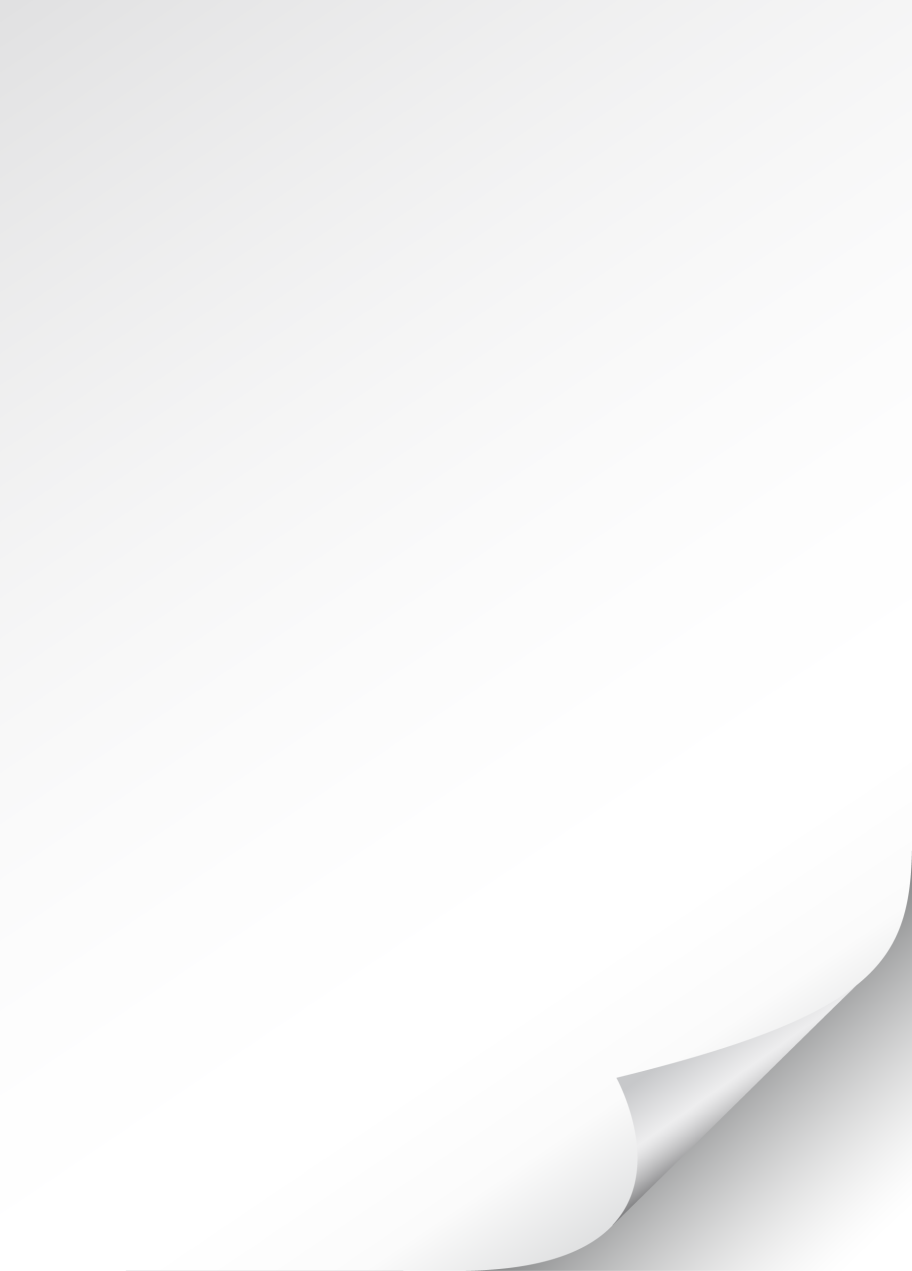 Государственное бюджетное профессиональное образовательное учреждение Республики Хакасия 
"Хакасский колледж профессиональных технологий, экономики и сервиса»
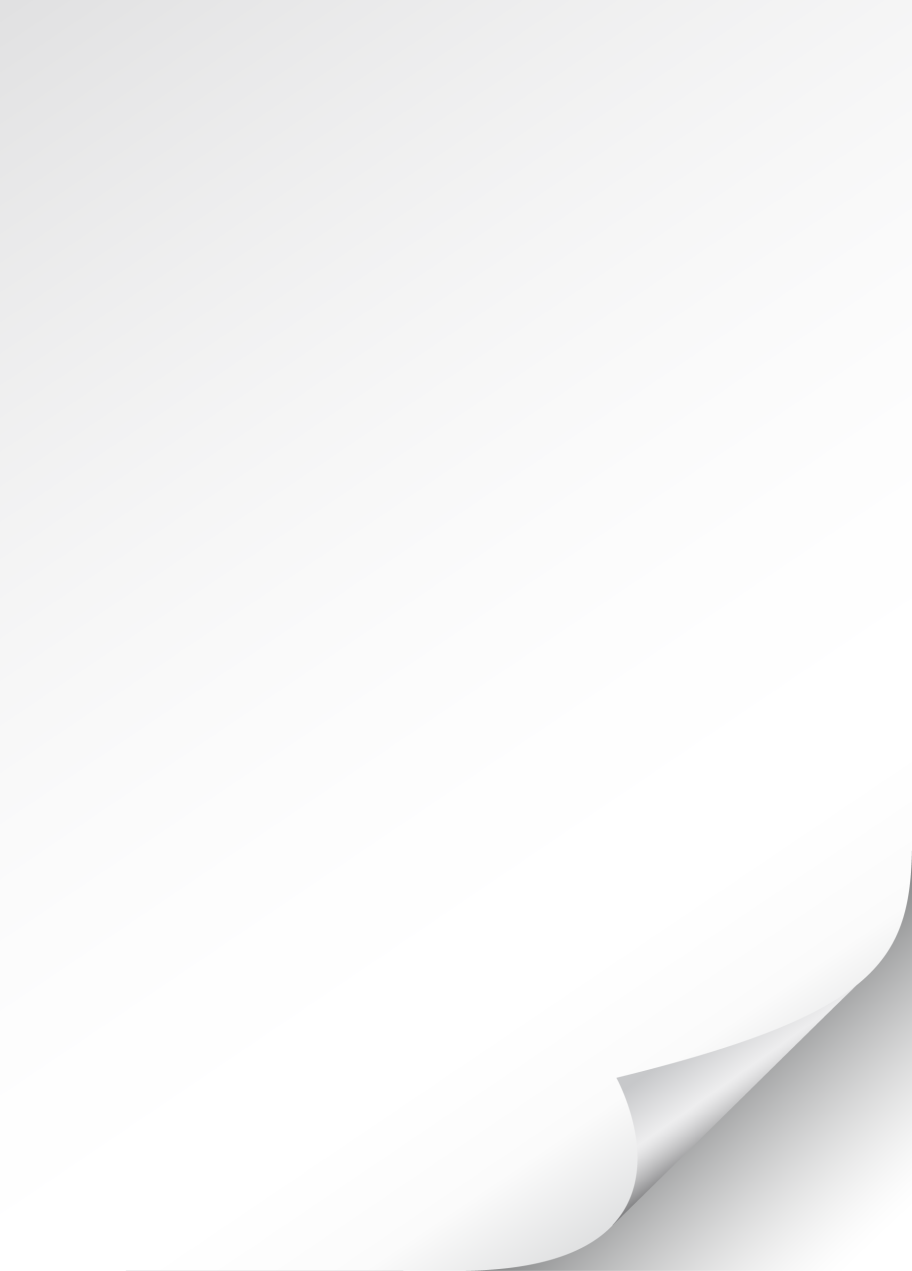 Приказ Министерства образования и науки Республики Хакасия от 22.12.2015 №100-1585 
Региональная инновационная площадка 
«Создание  и организация
Ресурсного центра инклюзивного профессионального образования Республики Хакасия 
для инвалидов и лиц с ограниченными возможностями здоровья»
Базовая профессиональная образовательная организация Республики Хакасия
Цель: формирование и развитие системы инклюзивного профессионального образования в Республике Хакасия
Государственное бюджетное профессиональное образовательное учреждение Республики Хакасия 
"Хакасский колледж профессиональных технологий, экономики и сервиса»
Профориентация и трудоустройство
БПОО
Профессиональные образовательные организации
Материально-техническое обеспечение
Основные общеобразовательные школы
Разработка и внедрение АОП СПО
Общества инвалидов, общественные организации, благотворительные фонды
Формирование необходимых компетенций у педагогов
Работодатели
Формирование социокультурной среды
Государственное бюджетное профессиональное образовательное учреждение Республики Хакасия 
"Хакасский колледж профессиональных технологий, экономики и сервиса»
Прием и контингент обучающихся из числа инвалидов и лиц с ОВЗ
Нозологический состав студентов системы СПО РХ